Районное родительское собрание
«Взаимодействие школы, семьи и общественности в реализации прав детей на образование согласно требованиям закона «Об образовании в Российской Федерации» от 29 декабря 2012 года №273-ФЗ».
12.12.2015
Анализ и перспективы развития системы образования Тужинского районаНачальник управления образования Андреева Зинаида Анатольевна
МКДОУ детский сад «Сказка»
МКДОУ детский сад «Родничок»
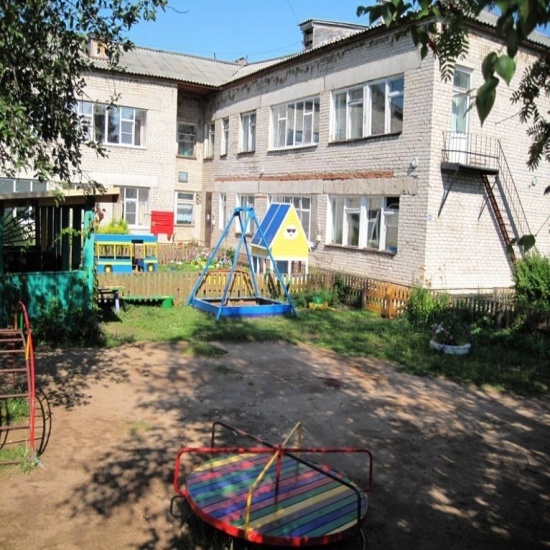 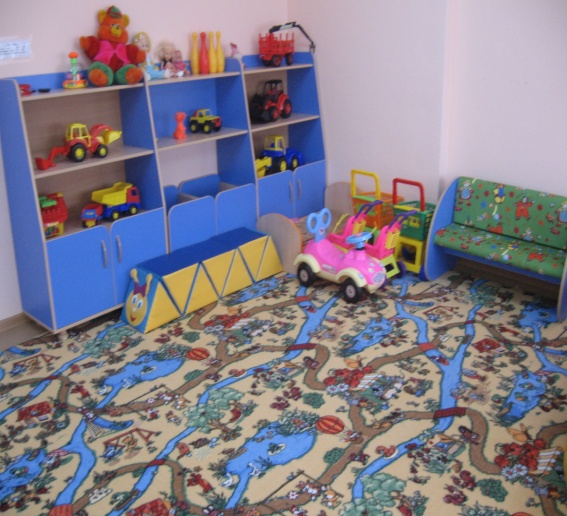 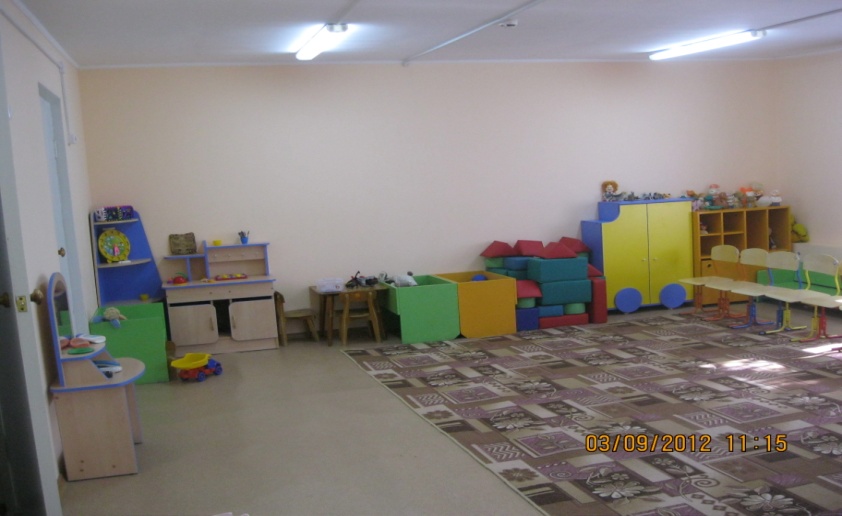 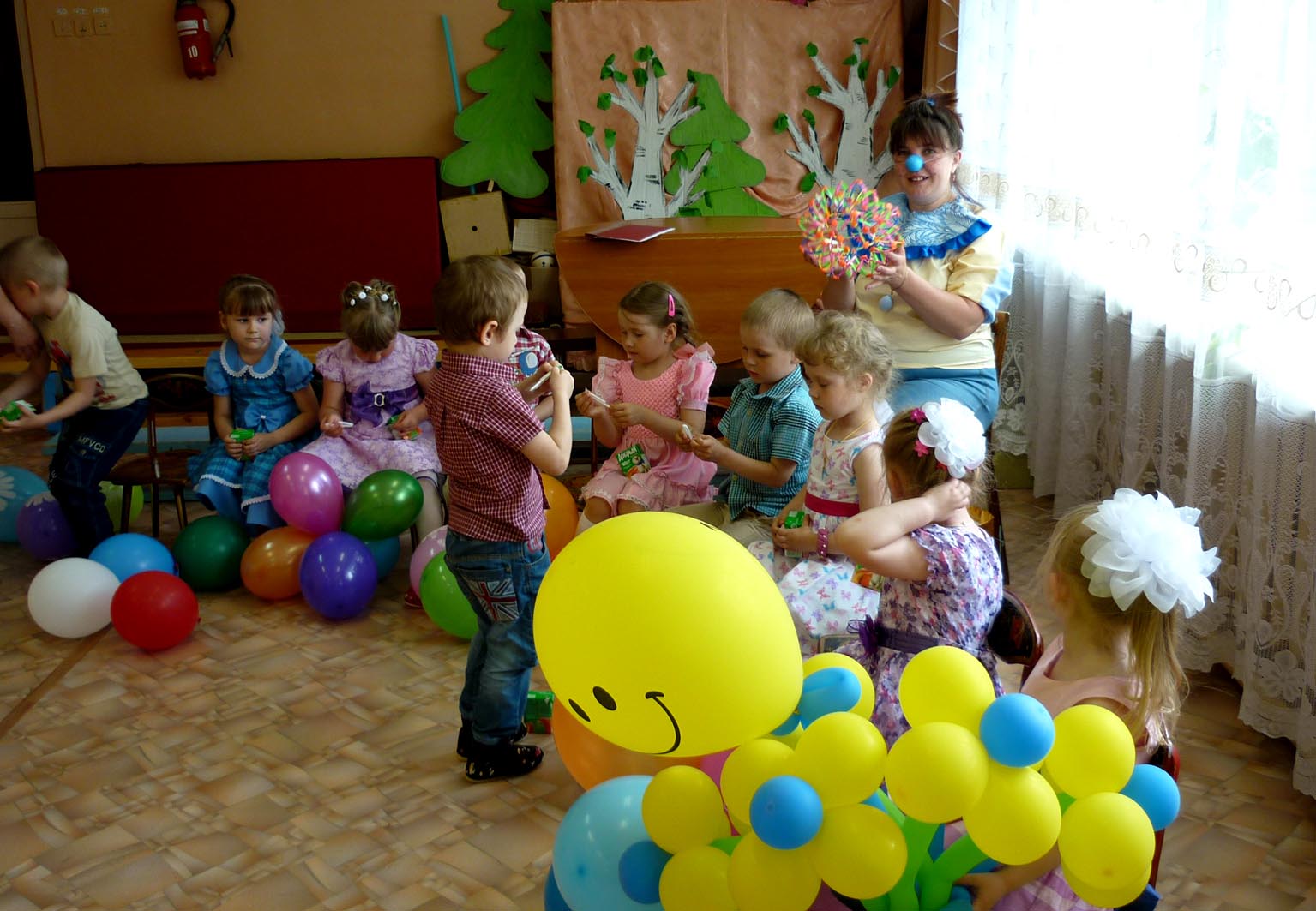 Еськова Татьяна Андреевна 
Оносова Татьяна Витальевна
Козлова Татьяна Владимировна
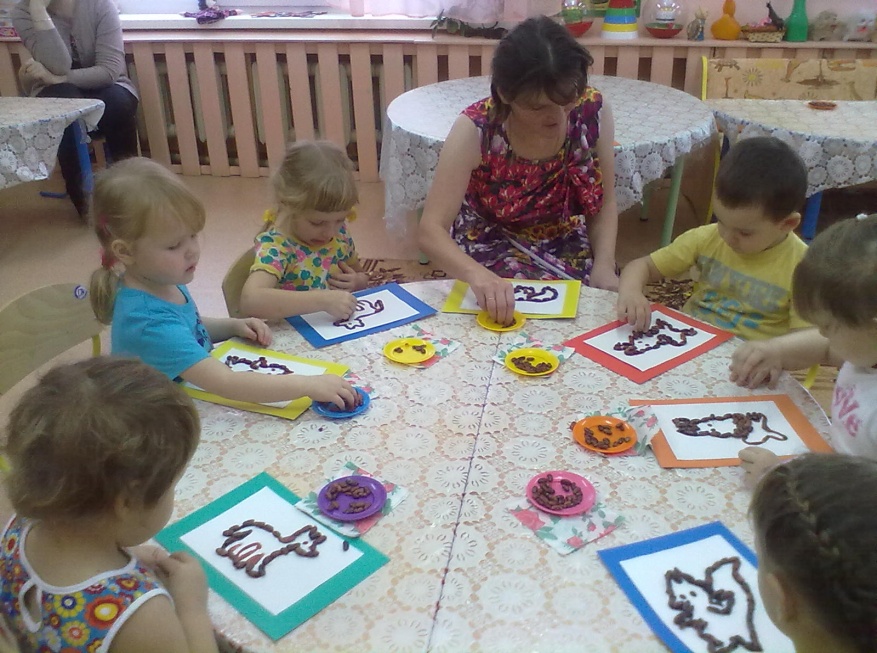 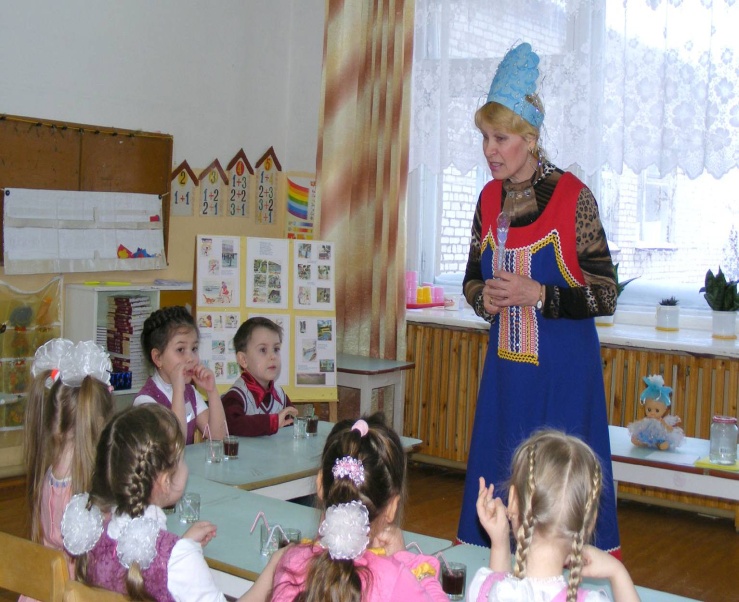 Носкова Агния Васильевна
Толстоухова Галина Геннадьевна
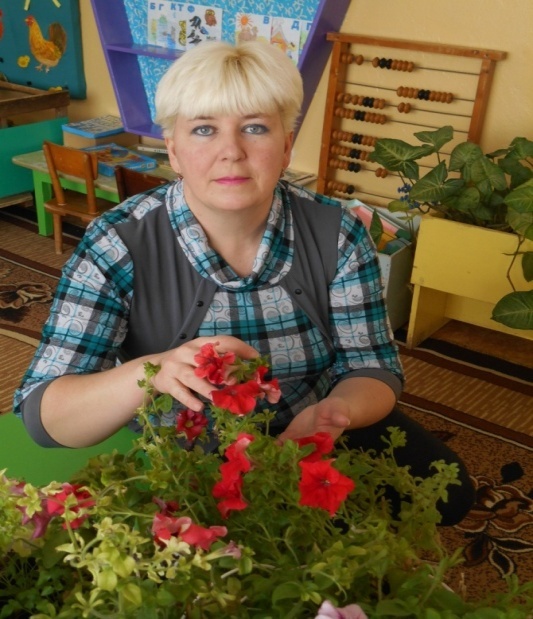 Полухина Нина Александровна
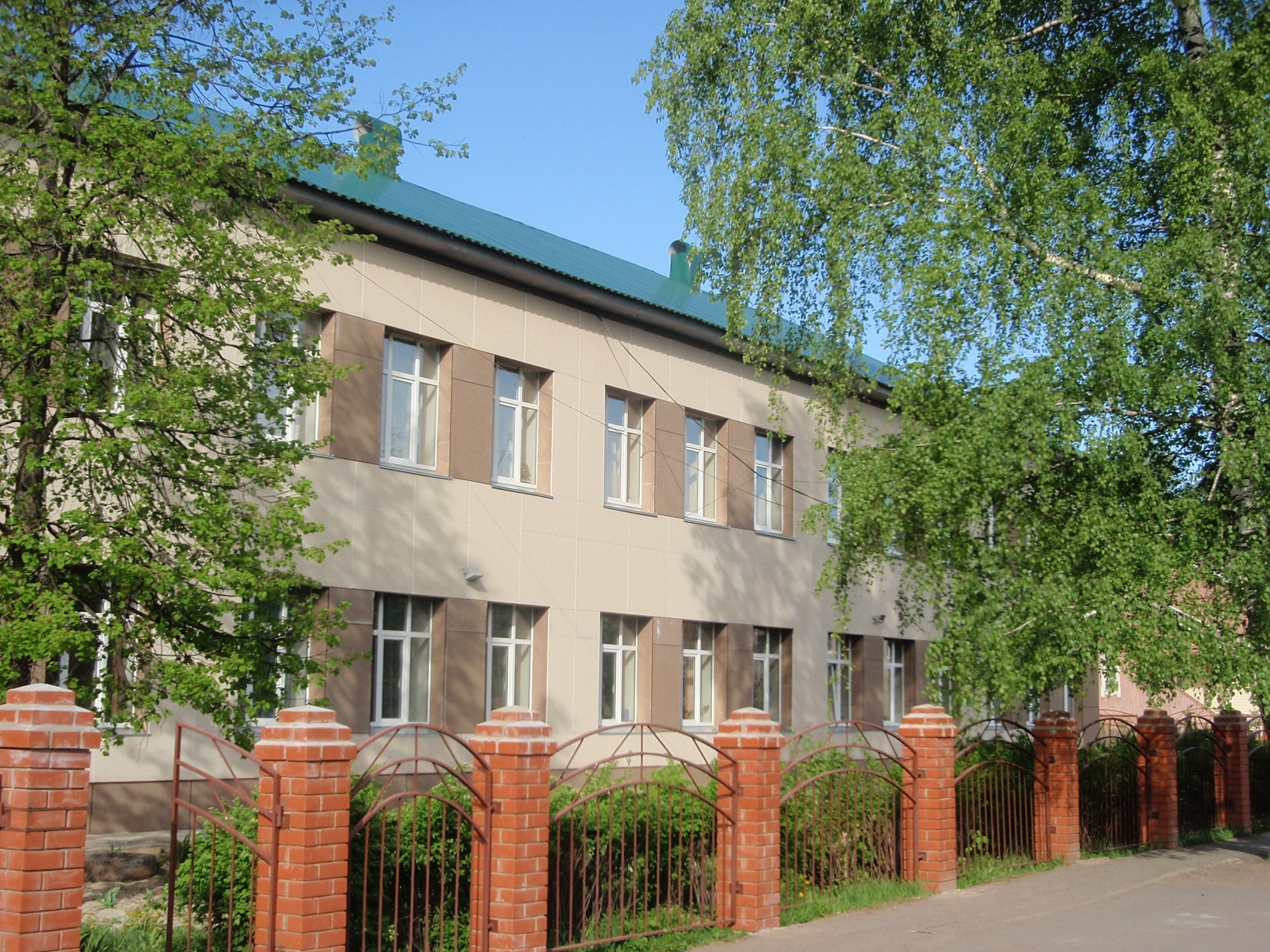 МКОУ СОШ с УИОП пгт Тужа Кировской области
Спортивные залы Тужинской и Ныровской школ
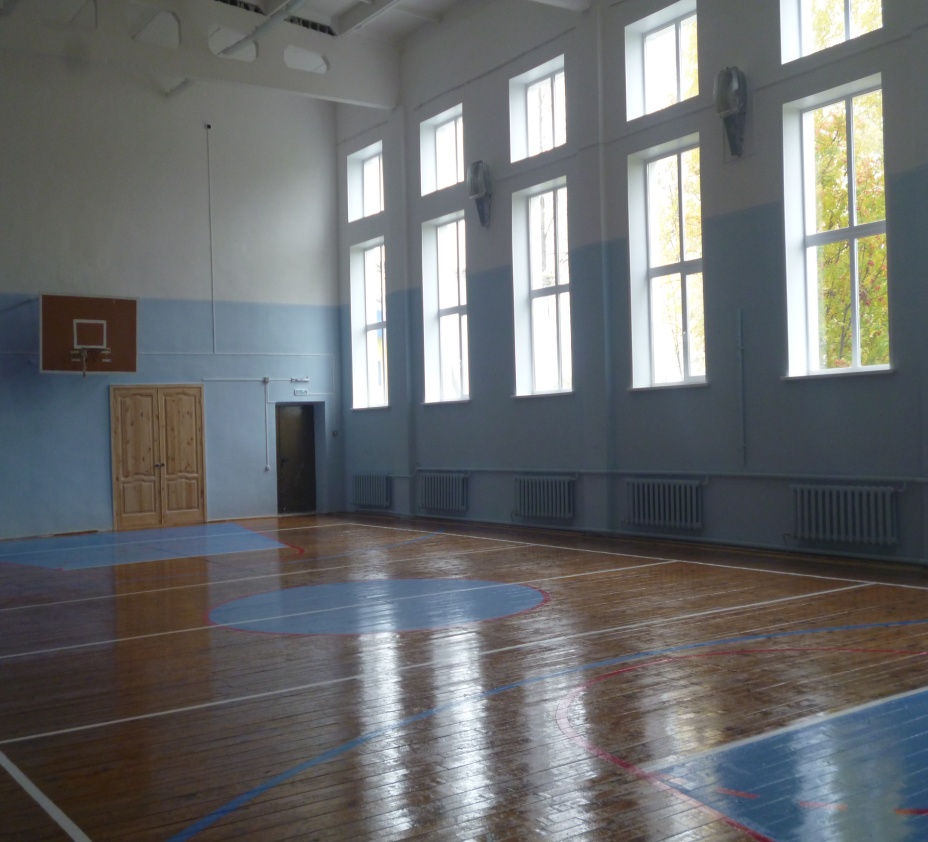 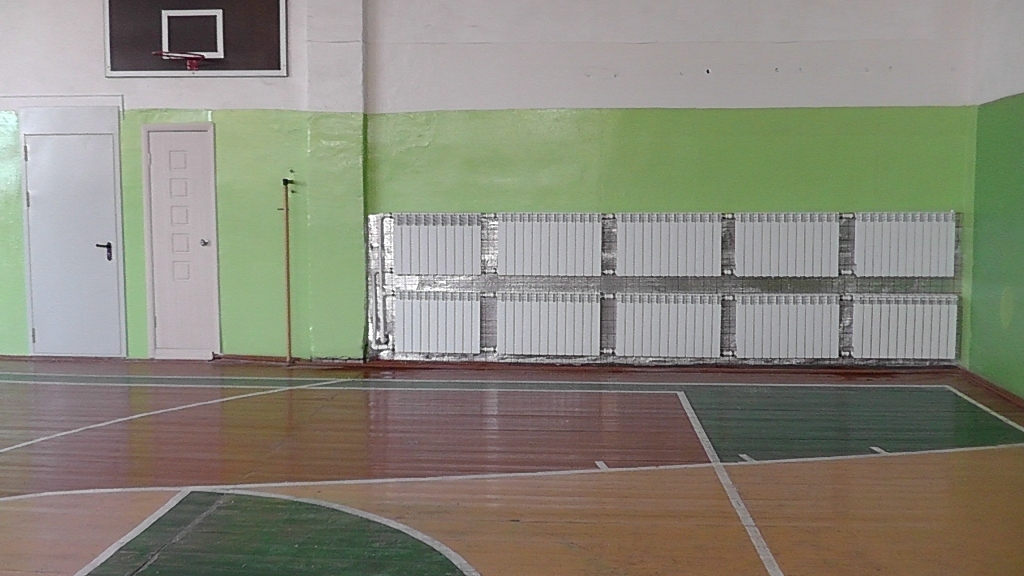 Выделено  на мероприятия в рамках модернизации общего образования
8 076867 рублей
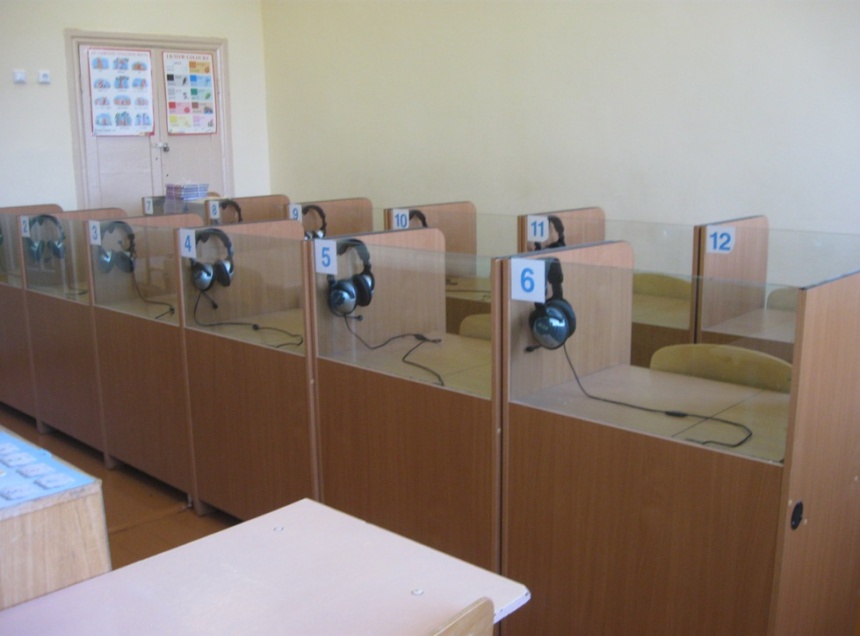 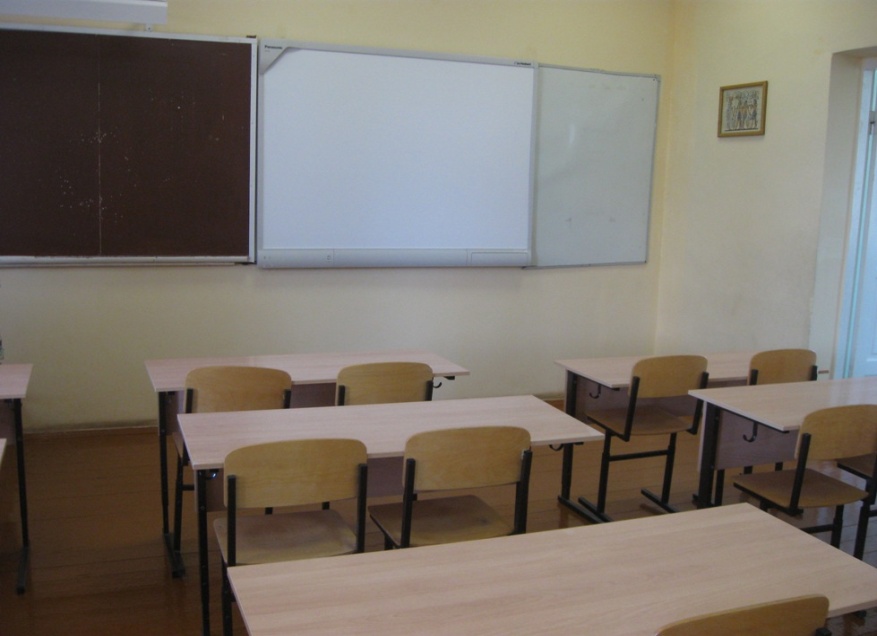 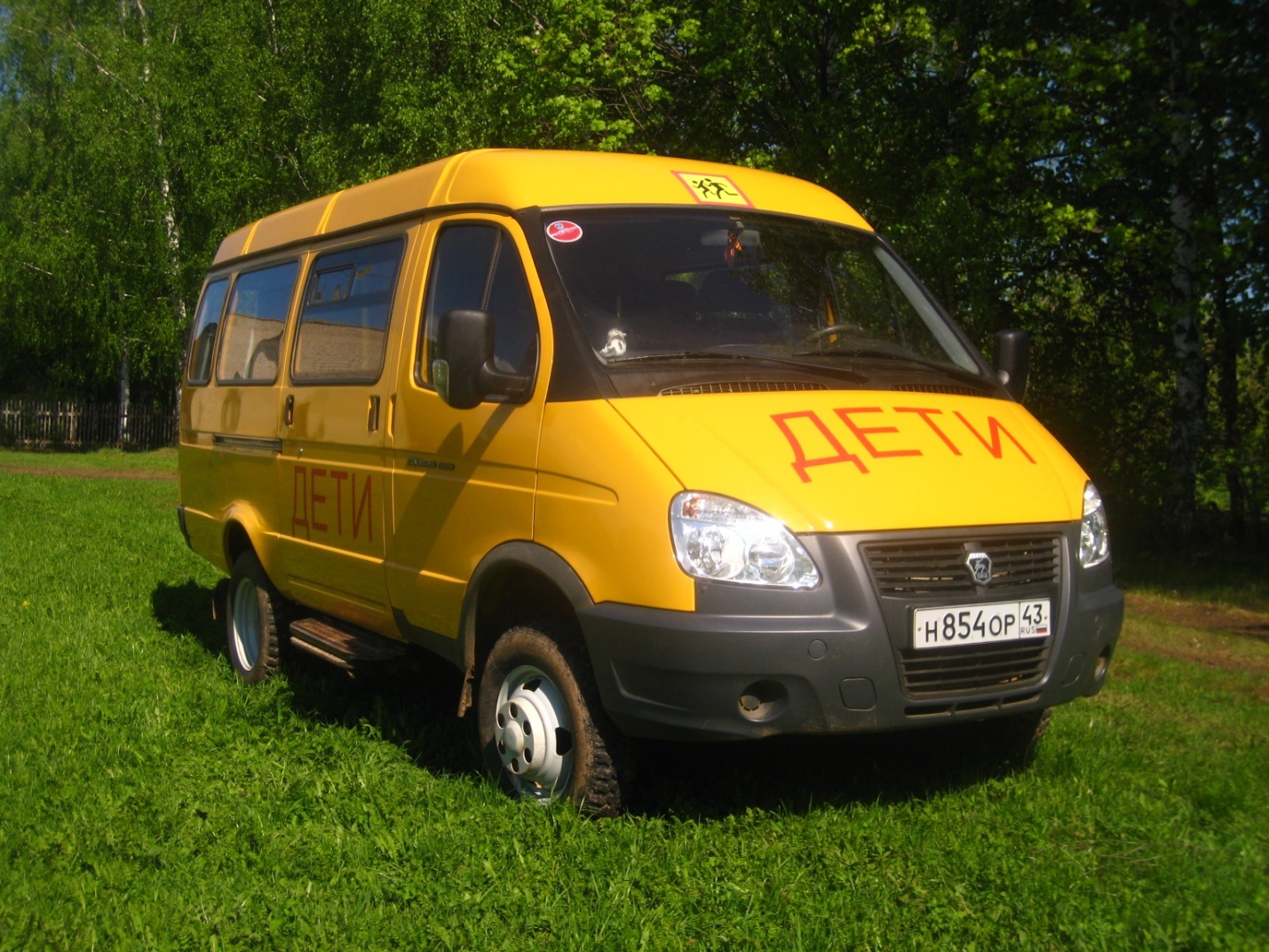 Результаты НИКО
Сравнительные результаты ЕГЭ
ДИНАМИКА ДОСТИЖЕНИЙ ОБУЧАЮЩИХСЯ
14
100 БАЛЛОВ ПО РЕЗУЛЬТАТАМ ЕГЭ
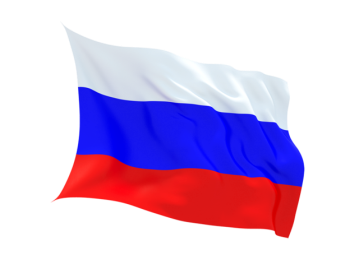 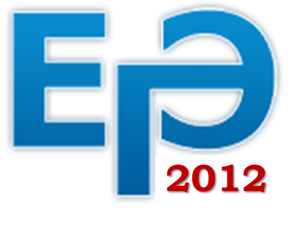 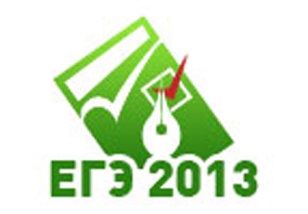 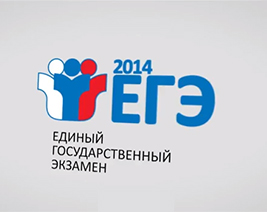 15
Результаты ГИА-9
16
ДИНАМИКА ДОСТИЖЕНИЙ ОБУЧАЮЩИХСЯ
17
МКОУ ДОД         «Дом детского творчества» посёлок Тужа
МКОУ ДОД         Детско-юношеская спортивная школа п.Тужа
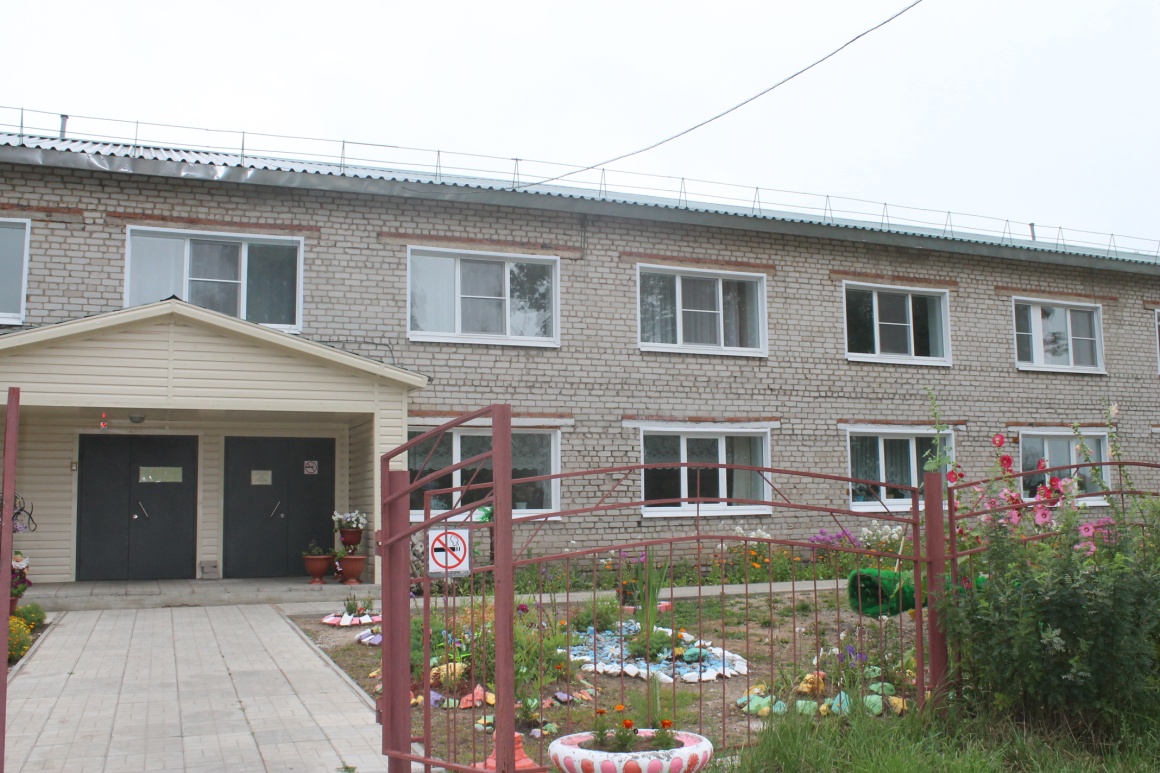 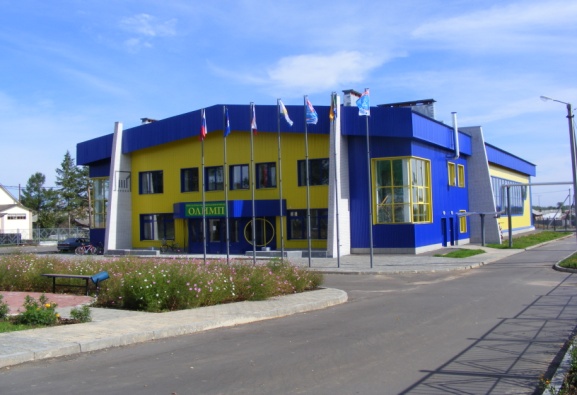 ДИНАМИКА ДОСТИЖЕНИЙ ОБУЧАЮЩИХСЯ
Нормативы в рамках обеспечения урочной деятельности в части расходов на оплату труда в расчете на одного обучающегося
СПАСИБО ЗА ВНИМАНИЕ!
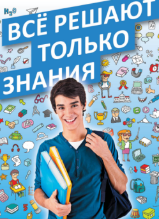